Welcome
ILL-23 : Smart Food Healthy aging  
START Week 0 – 15/3
Brainstorming Whiteboard – March 22nd
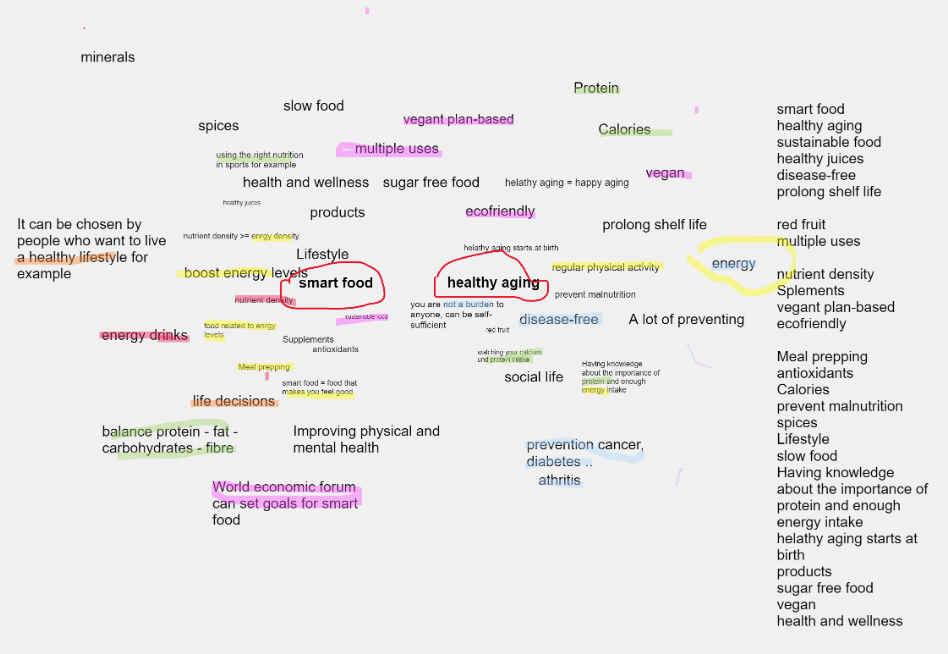 https://www.youtube.com/watch?v=HrerDSPBM44 
Eudres video
I Living Labs (6 weeks)
DESIGN THINKING
May 17
May 31
SESSION 5
SESSION 6
No test phase
SESSION 4
SESSION 1-2-3
March 22, 29 – April 19
May 3, 10
April 26
SHOW DOWN
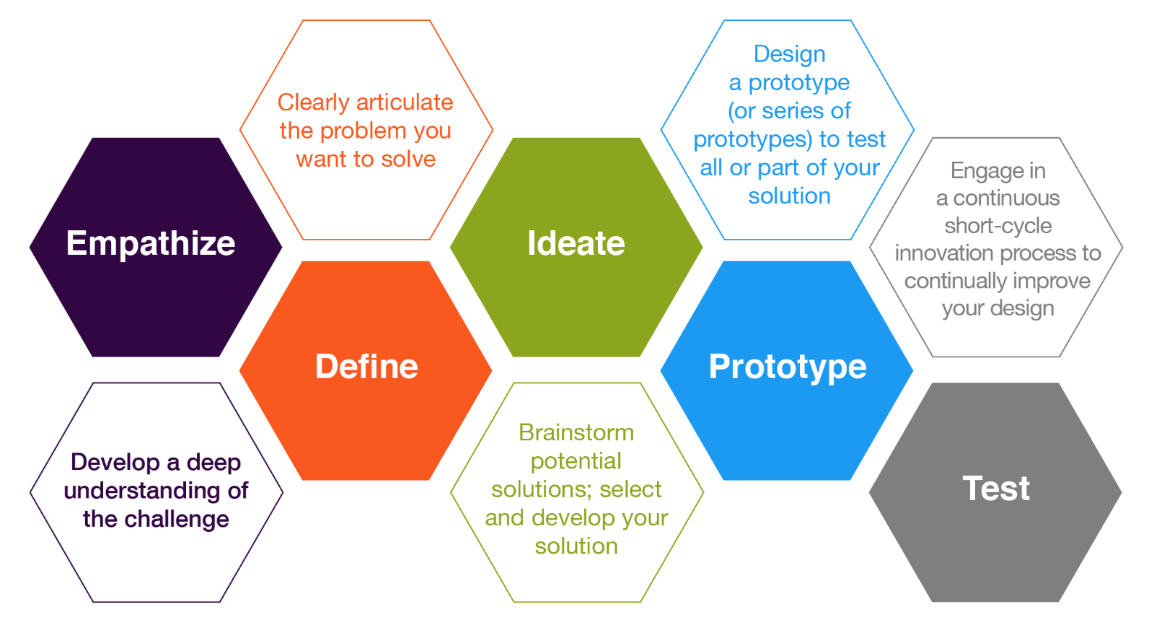 1 prototype 
for the 
whole group
SMART HEALTH
How might we use SMART FOOD to improve HEALTHY AGING?
Welcome
in I Living Lab 23
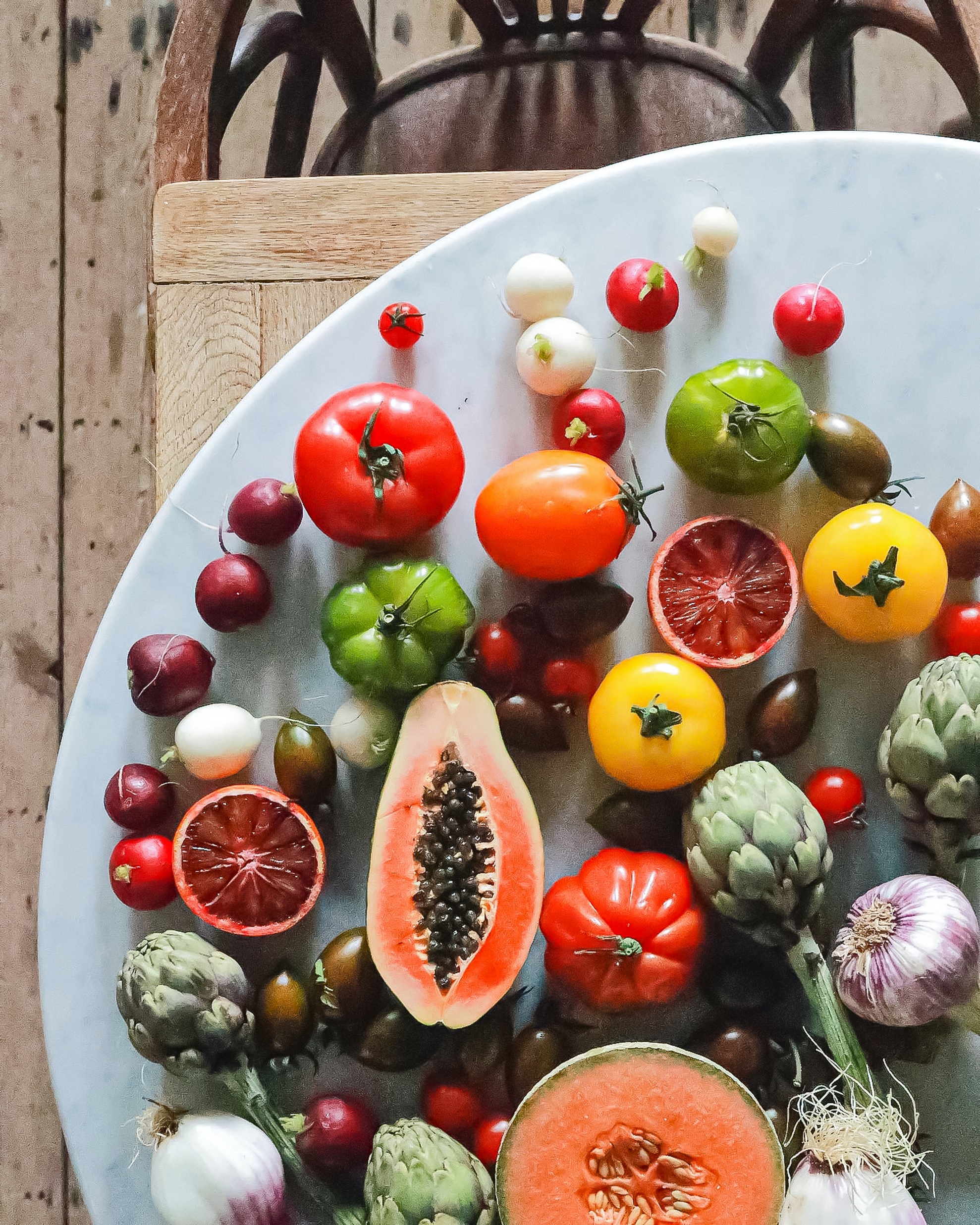 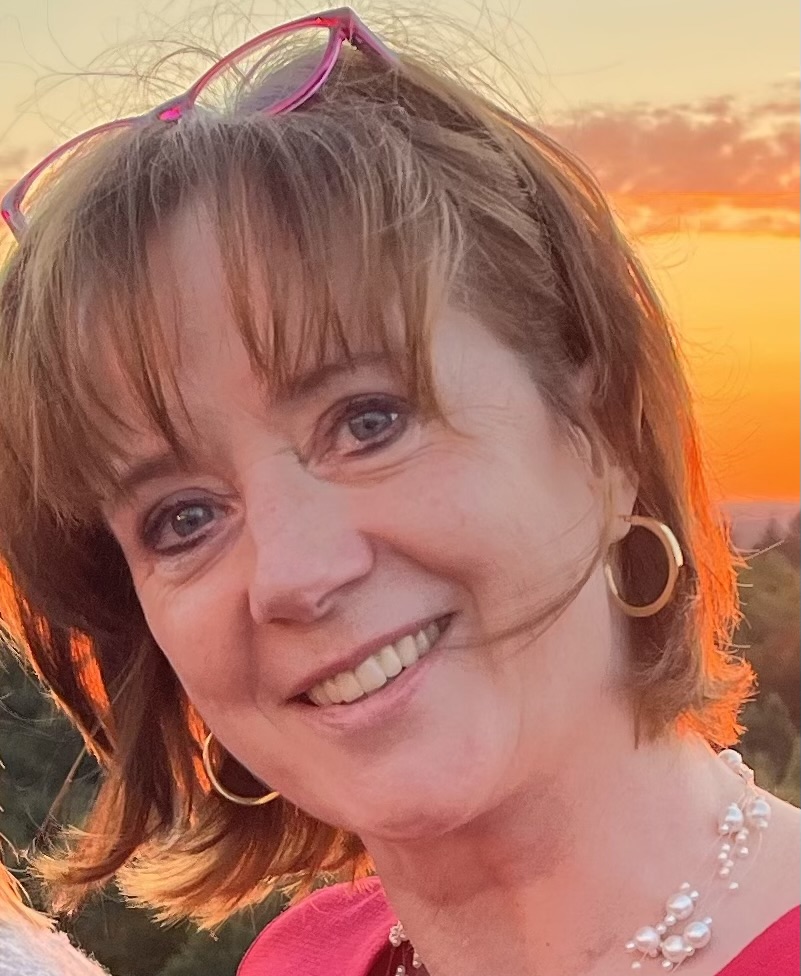 Miet
Vanstreels
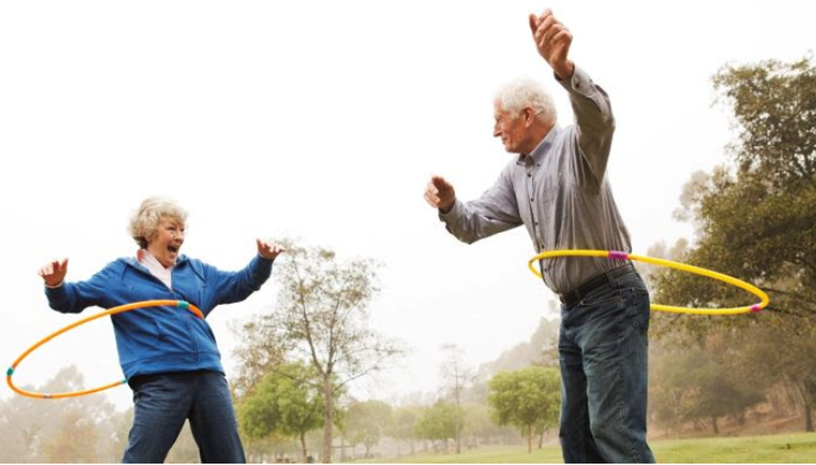 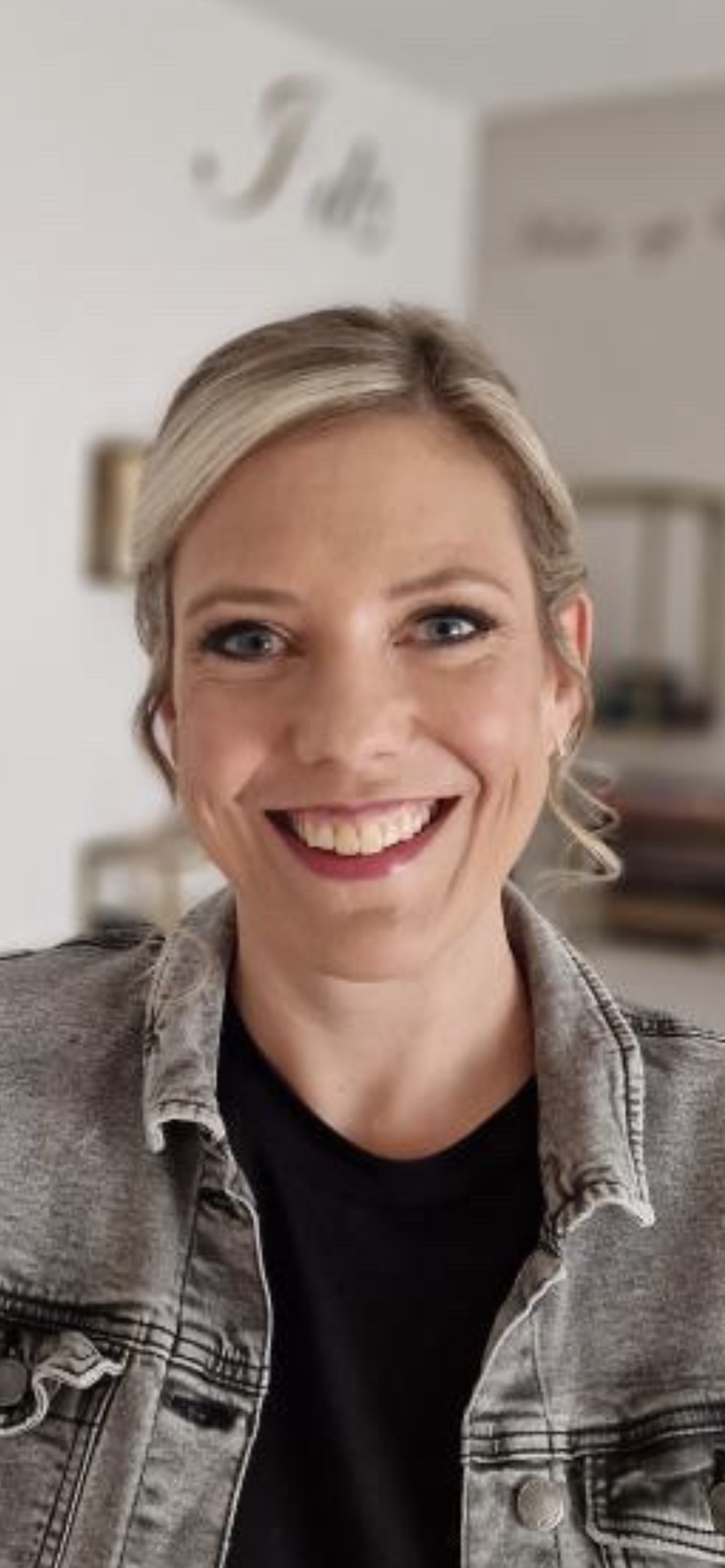 An   Meermans
->
https://youtu.be/fofMSTih2Sw
Challenge Owners:
Health & Nutrition Coach: Veerle Danneel
Challenge:
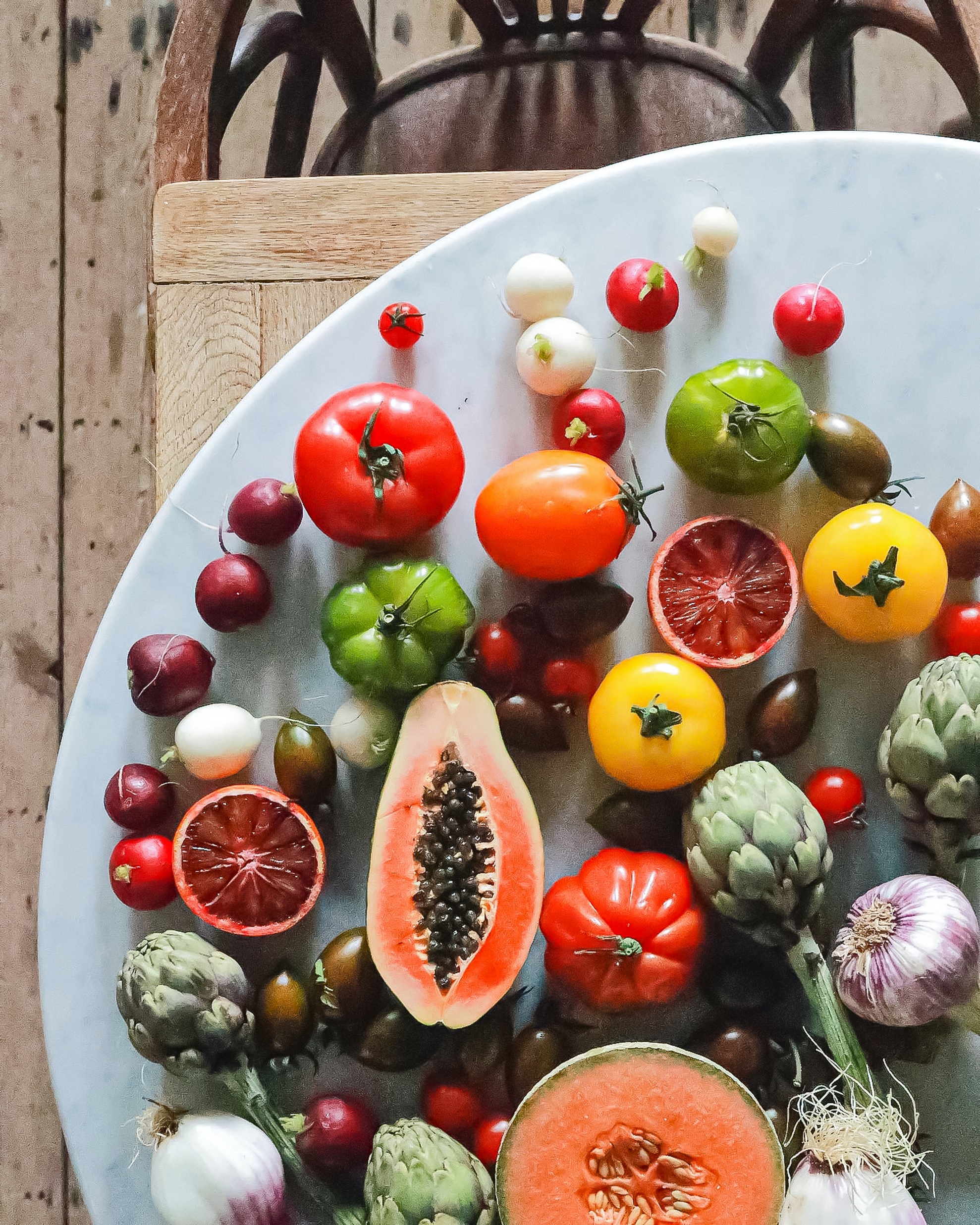 How might we use 
SMART FOOD
 
to improve  
HEALTHY AGING?
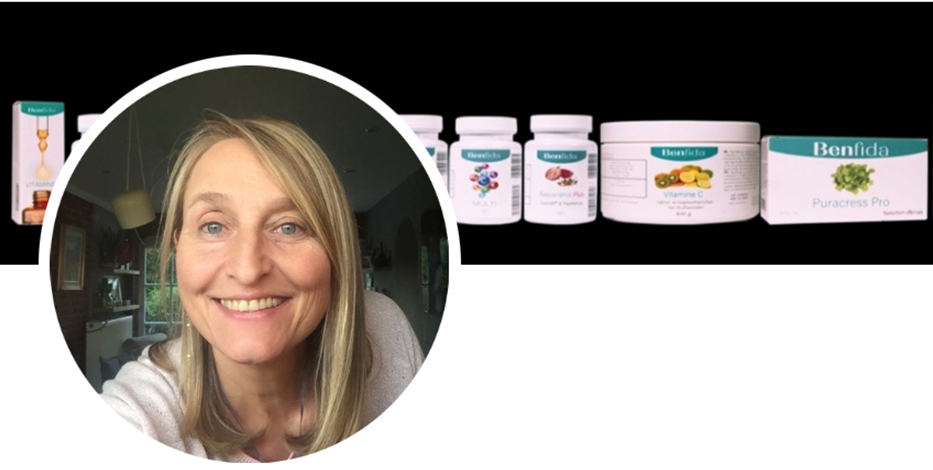 Coaches:
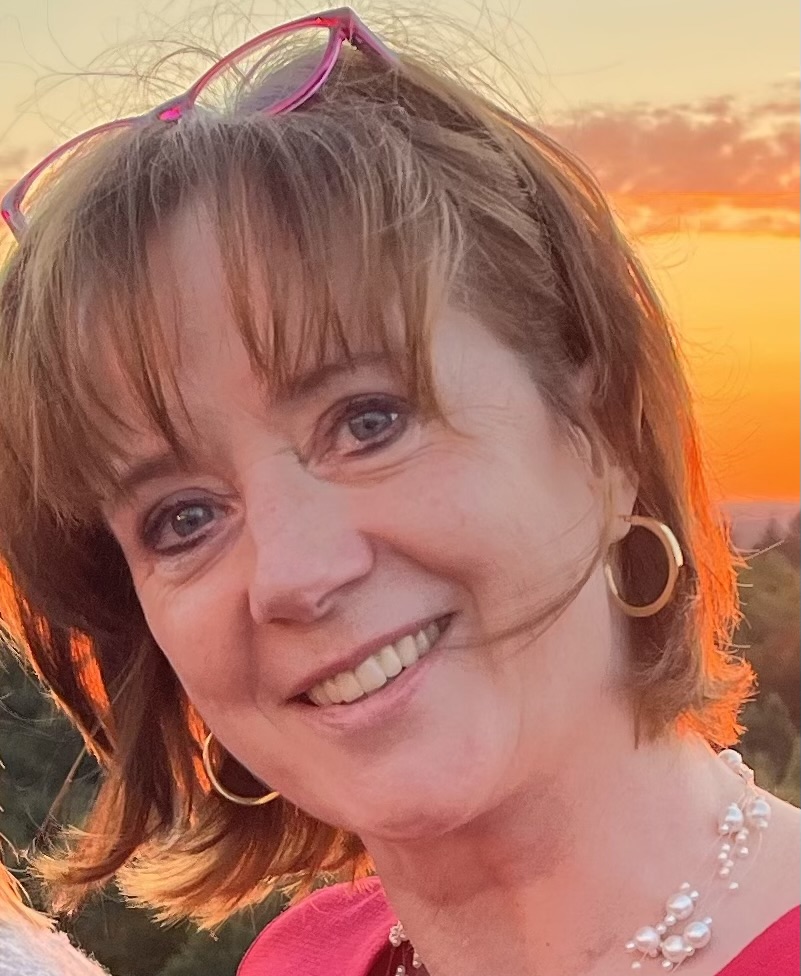 CEO Foodmaker: Lieven Vanlommel
Miet
Vanstreels
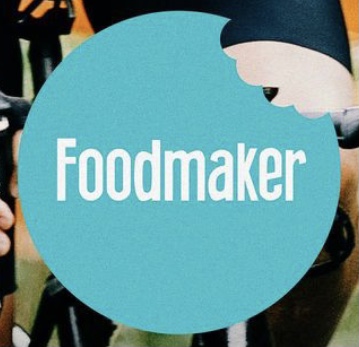 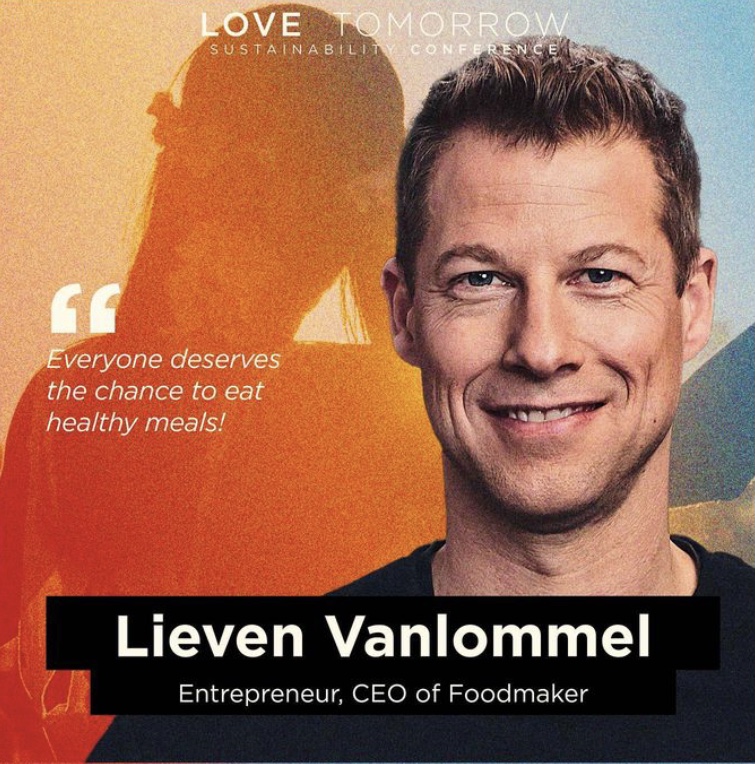 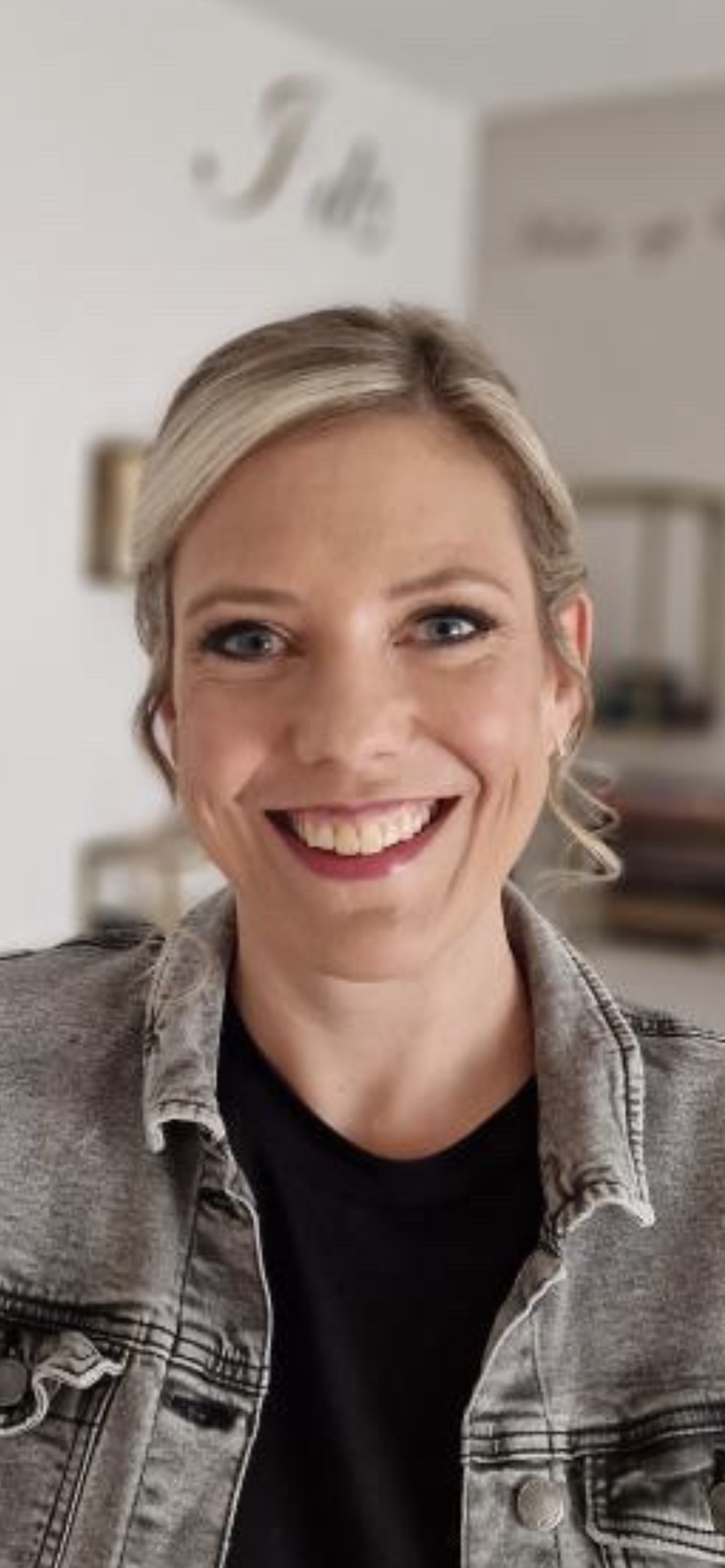 An   Meermans
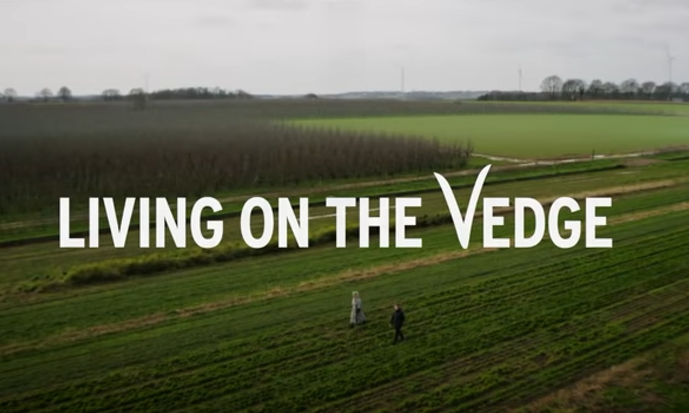 https://youtu.be/fofMSTih2Sw
SMART HEALTH
How might we use SMART FOOD to improve HEALTHY AGING?
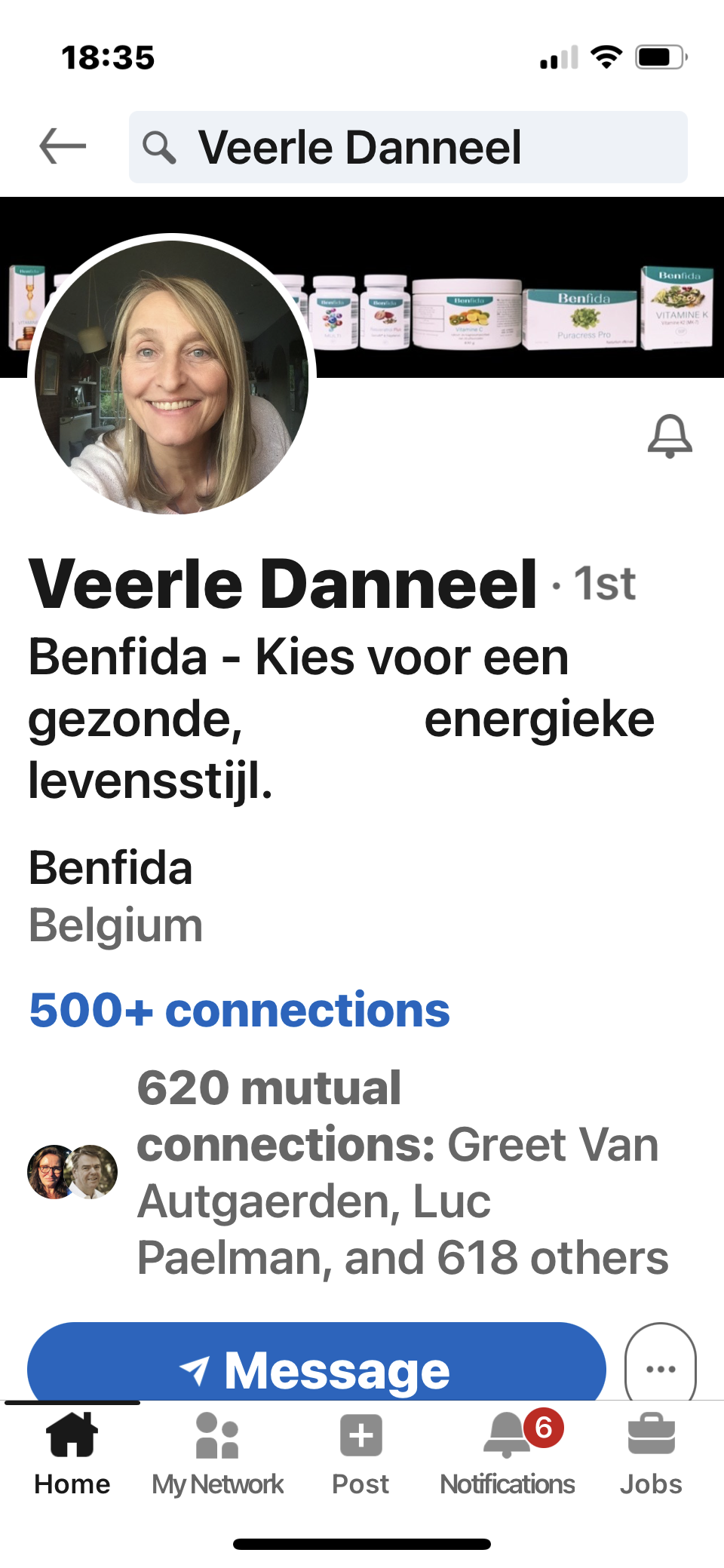 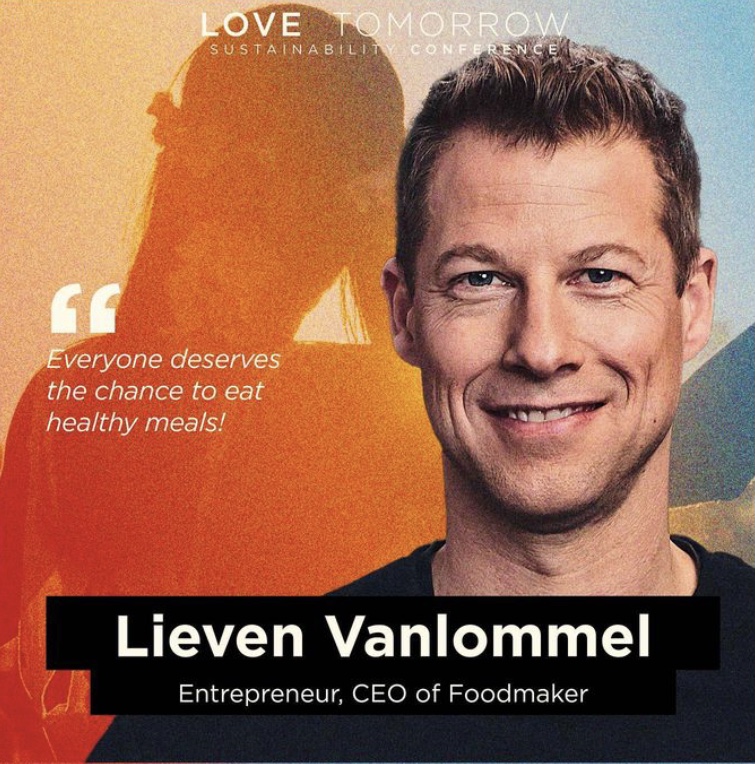 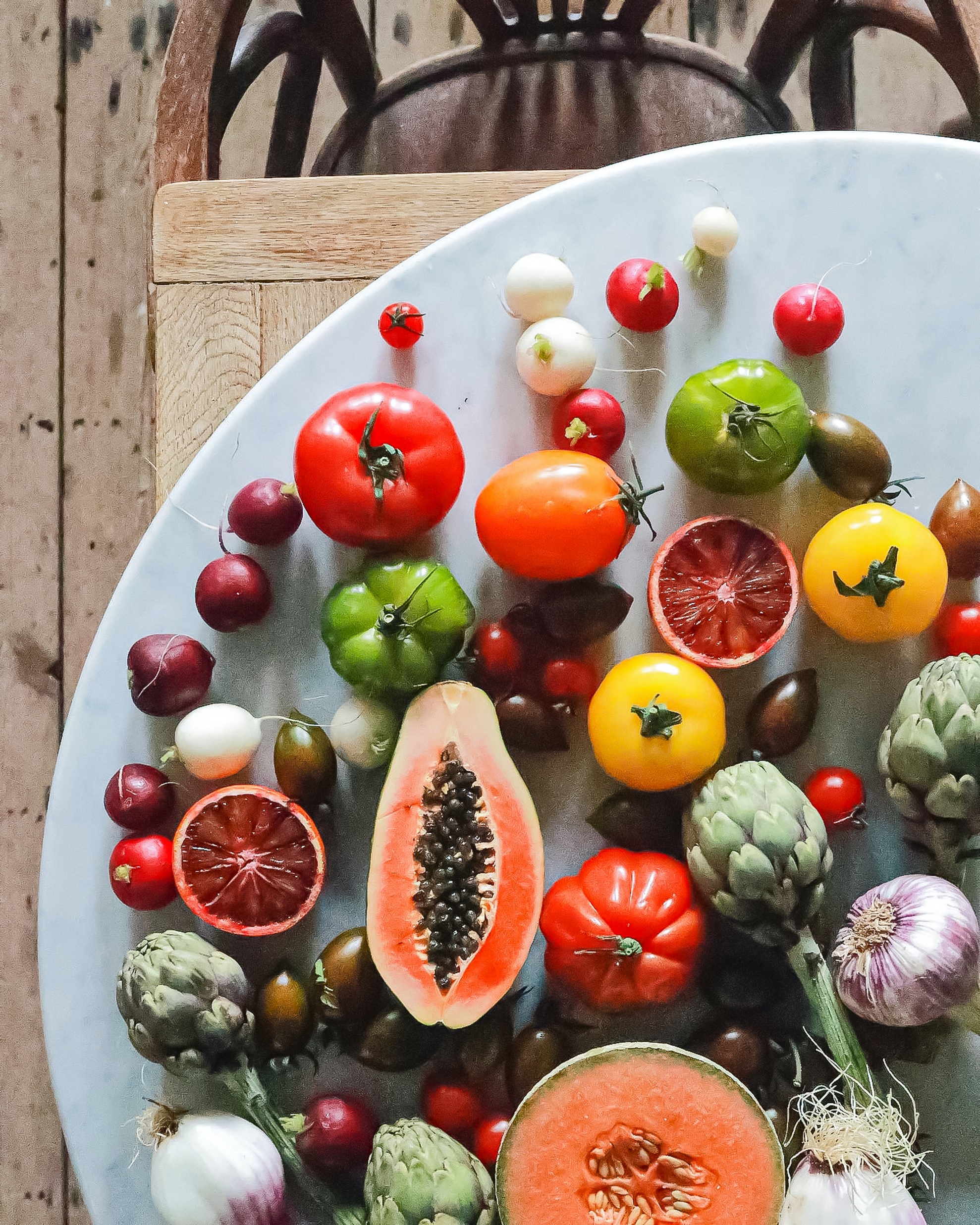 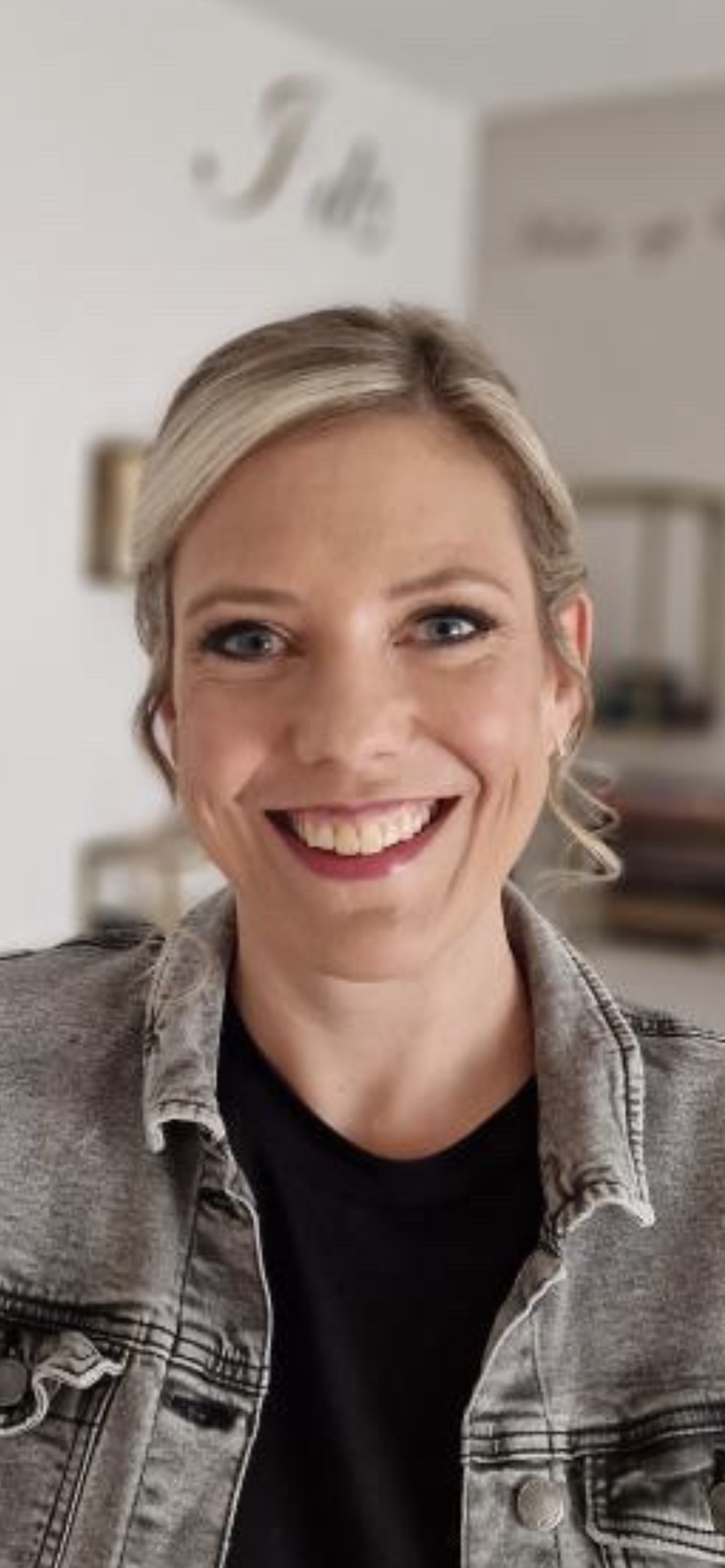 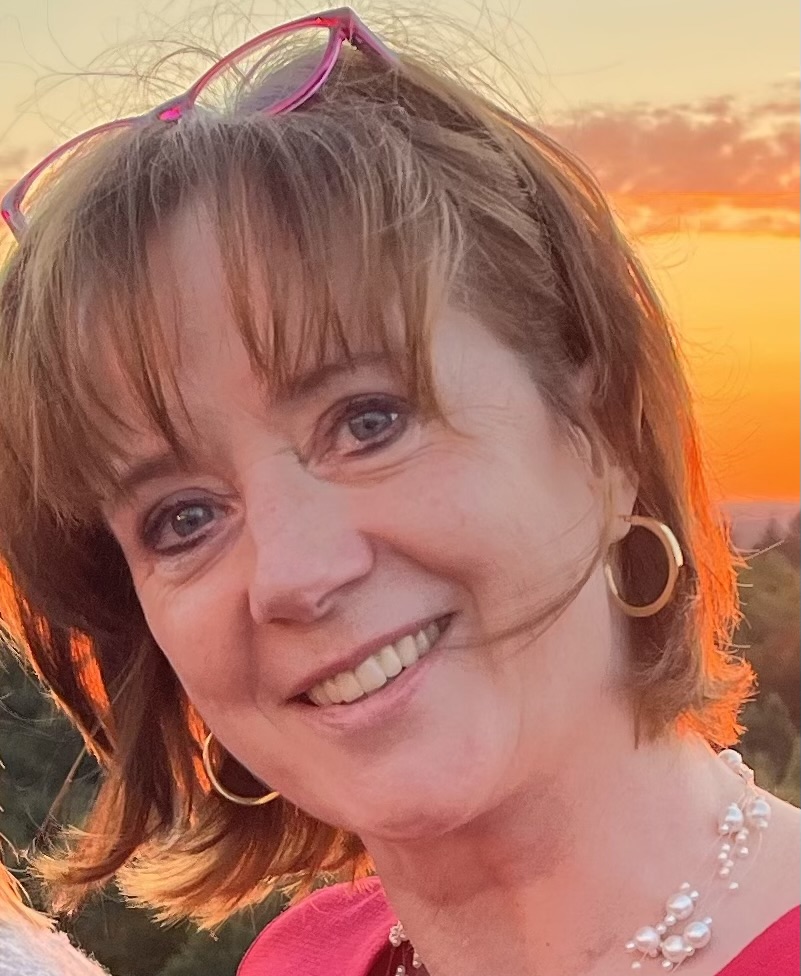 DOs and DONTs
specific nutrients
Healthy aging
Diseases (diabetes, cancer,..)
value of food supplements
......
......
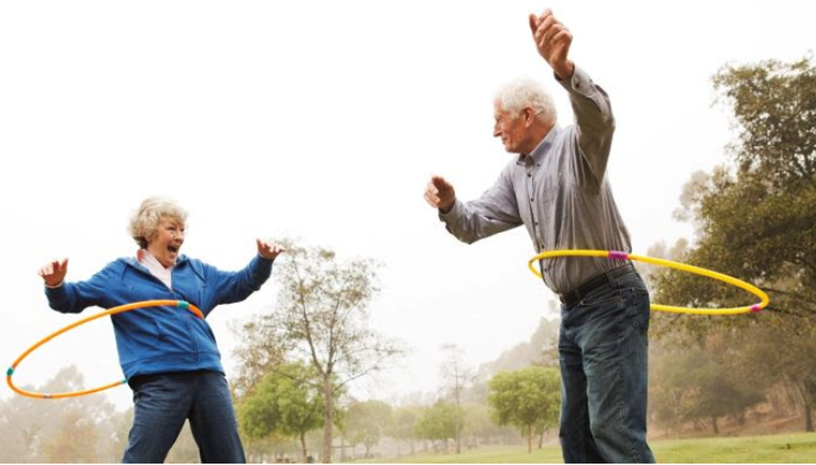 ->
https://youtu.be/fofMSTih2Sw
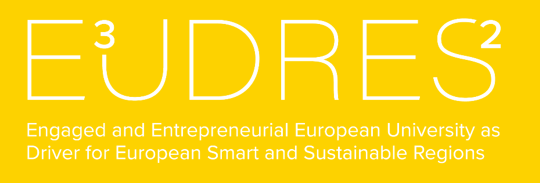 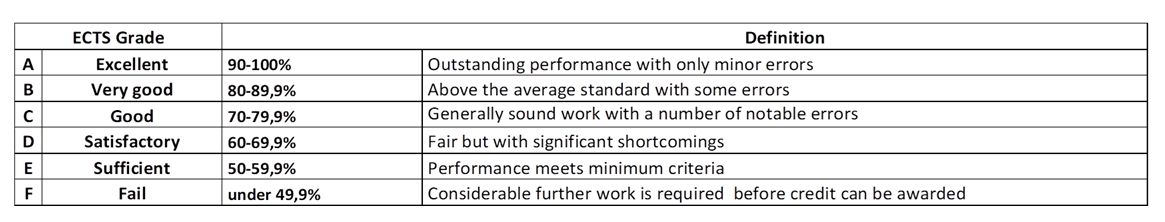 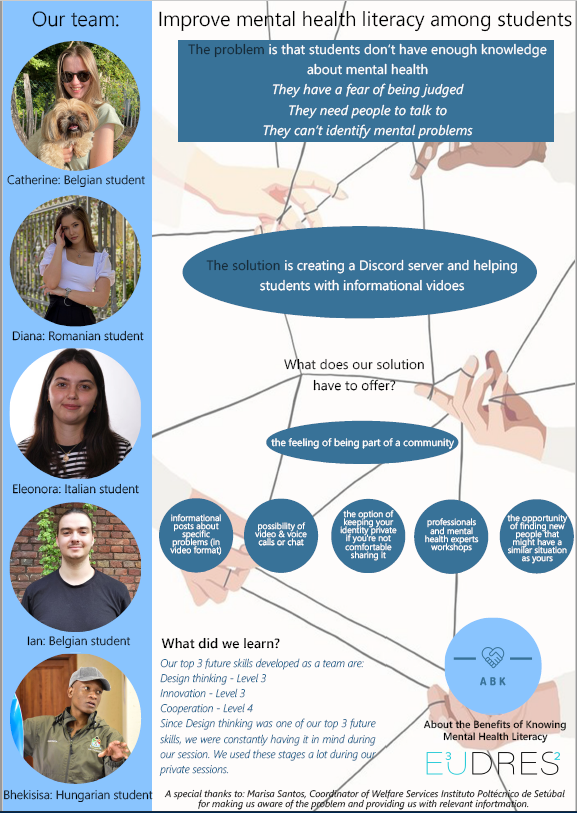 TEAM evaluation
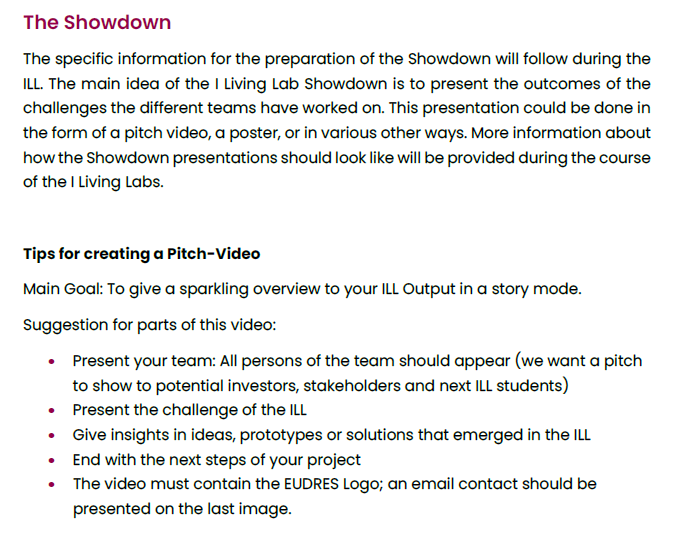 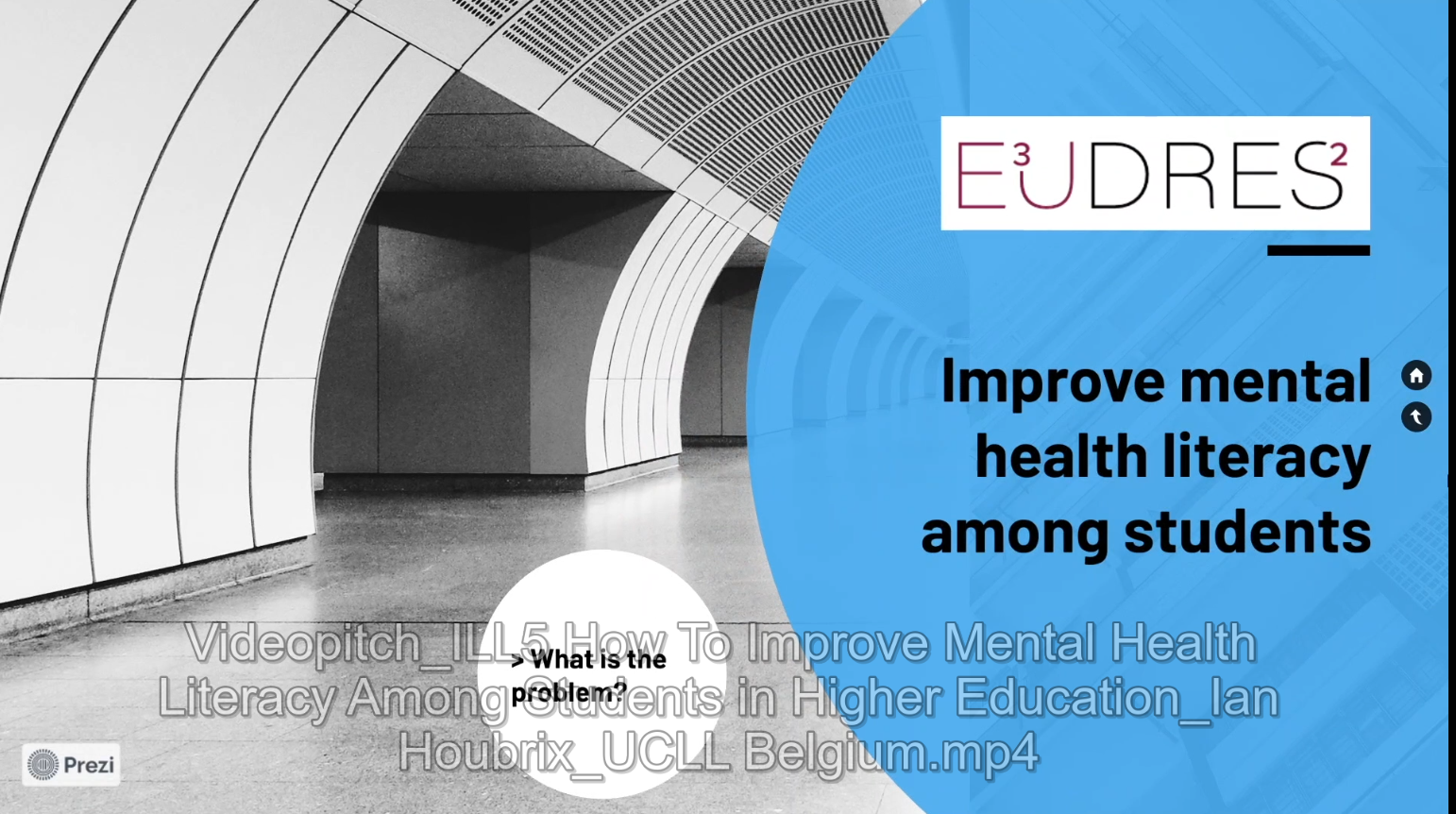 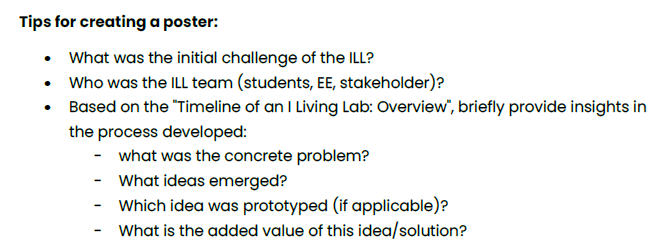 90 sec
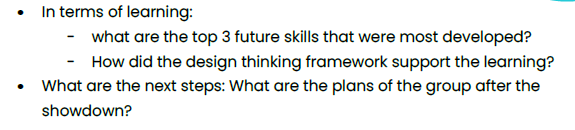 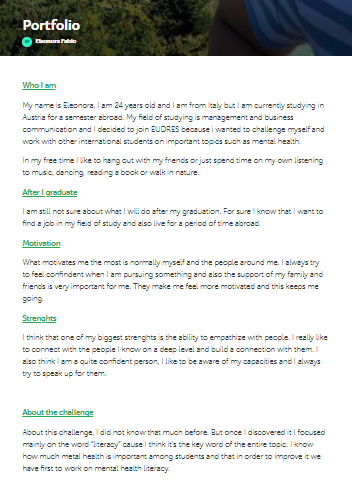 Individual evaluation - example
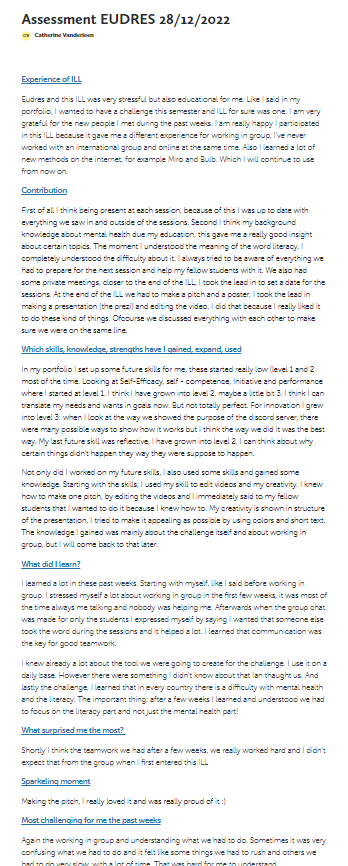 https://www.bulbapp.com/
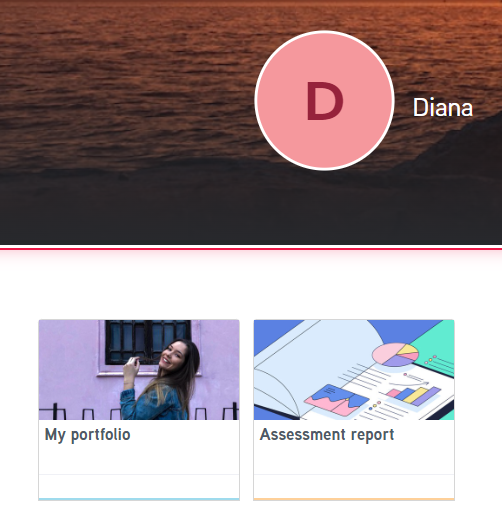 I Living Labs (6 weeks)
DESIGN THINKING
SESSION 5
SESSION 6
No test phase
SESSION 4
SESSION 1-2-3
SHOW DOWN
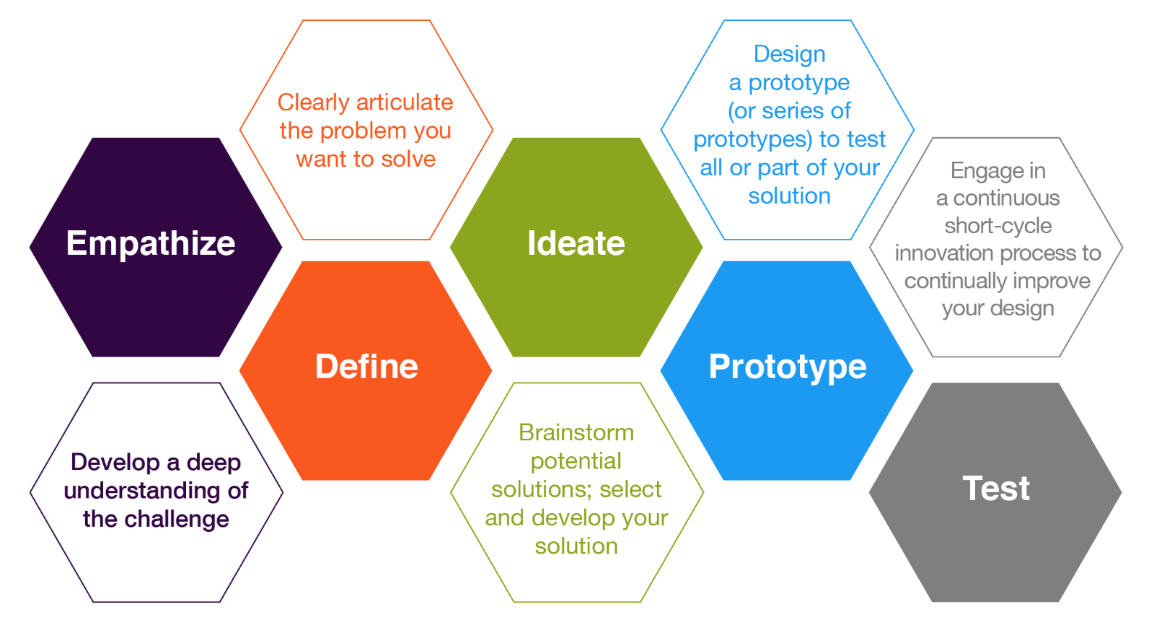 1 prototype 
for the 
whole group